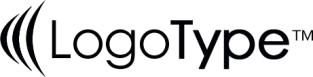 Konsep dan Urgensi Pancasila sebagai
Ideologi Negara
MKU Pancasila 
Pertemuan 7
ALLPPT.com _ Free PowerPoint Templates, Diagrams and Charts
A. PENDAHULUAN
Ideologi Merupakan Sebuah Konsep Yang Fundamental Dan Aktual Dalam
Sebuah Negara. Fundamental Karena Hampir Semua Bangsa Dalam Kehidupannya
Tidak Dapat Dilepaskan Dari Pengaruh Ideologi. Aktual, Karena Kajian Ideologi
Tidak Pernah Usang Dan Ketinggalan Jaman. Harus Disadari Bahwa Tanpa Ideologi
Yang Mantap Dan Berakar Pada Nilai-Nilai Budaya Sendiri, Suatu Bangsa Akan
Mengalami Hambatan Dalam Mencapai Cita-Citanya.

Menurut Syafiie (2001:61),
Ideologi Adalah “Sistem Pedoman Hidup Yang Menjadi Cita-Cita Untuk Dicapai Oleh
Sebagian Besar Individu Dalam Masyarakat Yang Bersifat Khusus, Disusun Secara
Sadar Oleh Tokoh Pemikir Negara Serta Kemudian Menyebarluaskannya Dengan
Resmi”.
Menurut W.White Sebagaimana Dikutip Kansil (2005:27),
Ideologi Ialah Soal Cita-Cita Mengenai Berbagai Macam Masalah Politik Dan
Ekonomi Filsafat Sosial Yang Sering Dilaksanakan Bagi Suatu Rencana Yang
Sistematis Tentang Cita-Cita Yang Dijalankan Oleh Kelompok Atau Lapisan
Masyarakat. Dengan Demikian Ideologi Merupakan Alat Pengikat Yang Baik Karena 
Didasarkan Pada Pemikiran Yang Menyatakan Bahwa Jika Persatuan Sudah Terwujud 
Maka Alat Pengikat Sudah Tidak Diperlukan.

Kenyataan Menunjukkan Bahwa Kebersamaan Masyarakat Sebenarnya
Dibangun Diatas Keanekaragamaan (Budaya, Etnis, Bahasa, Agama Dan Sebagainya),
Sehingga Perpecahan Merupakan Benih Yang Subur Dan Siap Meledak Setiap Saat.
Mengingat Pentingnya Ideologi Bagi Sebuah Negara, Maka Pembinaan Secara Terus
Menerus Agar Ideologi Yang Diterimanya Semakin Mengakar Dan Pada Gilirannya
Mampu Membimbing Masyarakat Menuju Pemikiran Yang Relatif Sama. Upaya
Memahami Ideologi Bagi Suatu Bangsa Juga Dapat Dilakukan Melalui Pemahaman
Tentang Fungsi Ideologi Yang Dianut Oleh Suatu Negara.
Negara Indonesia Telah Memiliki Suatu Ideologi Negara Bernama Pancasila.
Pancasila Menurut Darmodhiharjo (1991:230), Yaitu:
Pancasila Merupakan “Lima Dasar Atau Lima Asas Adalah Nama Dari Dasar
Negara Republik Indonesia”. Istilah Pancasila Sudah Dikenal Sejak Jaman
Majapahit Pada Abad XIV, Yaitu Terdapat Dalam Buku Negarakertagama
Karangan Prapanca Dan Buku Sutasoma Karangan Tantular.

Ditinjau Dari Sejarahnya Istilah “Pancasila” Pertama Kali Disampaikan Oleh
Ir.Soekarno Pada Saat Mengusulkan Dasar Negara Indonesia. Selanjutnya,
Pancasila Dikenal Saat Ini Adalah Ideologi Negara Indonesia Yang Tertuang Di
Dalam Pembukaan UUD 1945 Pada Alinea Keempat. Hakikat Pancasila Adalah
Pandangan Hidup Bangsa Dan Sebagai Dasar Negara Indonesia. Pancasila Sebagai
Dasar Negara Dan Pandangan Hidup Memiliki Status Yang Resmi Yaitu Tercantum
Pada Alinea IV Dalam Undang-Undang 1945.
Membumikan Nilai-Nilai Pancasila Dalam KehidupanBerbangsa Dan Bernegara
Ideologi Pancasila merupakan warisan dan hasil perjuangan para pahlawan bangsa, sebab 
Pancasila bukan hanya sekedar dilihat secara teoritis dan normatif saja tetapi juga diamalkan 
dalam kehidupan sehari-hari. Pancasila adalah alat pemersatu kemajemukan dan keberagaman
yang ada di Indonesia yang memiliki bermacam budaya, agama, etnis dan lain-lain. Nilai-nilai
pancasila inilah yang dapat mematahkan setiap ancaman, tantangan, dan hambatan.

Di era globalisasi ini begitu banyak tantangan yang dihadapi bangsa Indonesia, sehingga sudah 
Selayaknya rakyat dan pemerintah untuk bersama sama memberikan pemahaman bagi rakyat 
betapa pentingnya kesadaran berbangsa dan bernegara. Pemerintah bertanggung jawab 
mengemban amanat untuk memberikan kesadaran berbangsa dan bernegara bagi warganya, bila rakyat bangsa Indonesia sudah tidak memiliki kesadaran berbangsa dan bernegara, maka ini 
merupakan bahaya besar bagikehidupan berbangsa dan bernegara, yang mengakibatkan
bangsa ini akan jatuh ke dalam kondisi yang sangat parah bahkan jauh terpuruk dari bangsa-
bangsa lain yang telah mempersiapkan diri dari gangguan bangsa lain.
Pancasila Sebagai Ideologi
Dalam pengertian sehari-hari, ‘idea’ disamakan dengan cita-cita, yakni cita-cita yang bersifat tetap, yang harus dicapai, sehingga cita-cita yang bersifat tetap itu sekaligus merupakan dasar, 
pandangan atau faham (Kaelan, 2016, 111).

Menurut Notonagoro ideologi negara sebagai cita-cita negara, atau cita-cita yang menjadi
basis bagi suatu teori atau sistem kenegaraan untuk seluruh rakyat dan bangsa yang 
Bersangkutan yang pada hakeketnya merupakan asas kerokhanian yang antara lain memiliki ciri 
sebagai berikut:
a. Mempunyai derajat yang tertinggi sebagai nilai hidup kebangsaan dan kenegaraan;
b. Oleh karena itu mewujudkan suatu asas kerokhanian, pandangan dunia, pandangan hidup,
pedoman hidup, pegangan hidup yang dipelihara, dikembangkan, diamalkan, dilestarikan
kepada generasi berikutnya, diperjuangkan dan dipertahankan dengan kesediaan berkorban
(Kaelan, 2016, 113).
Pancasila sebagai ideologi bangsa dan negara Indonesia bukanlah hasil dari olah fikir 
Perseorangan yang kemudian dinobatkan menjadi sebuah ideologi. Soekarno mengatakan bahwa Pancasila digali dari bumi pertiwi, dan bumi Indonesia sendiri, artinya bahwa Pancasila berisi nilai
nilai, moral dan budaya bangsa Indonesia yang sudah ada sejak bangsa Indonesia ada dan bukan
ideologi yang dipaksakan dari luar. Nilai-nilai itupun tidak serta merta diberlakukan begitu saja,
tetapi melalui sebuah proses panjang yang terbuka dan demokratis yang pada akhirnya 
Perbedaan perbedaan yang ada dapat dikompromikan dalam sebuah kesepakatan bersama. Ini 
berarti sebagai ideologi, Pancasila tidak bersifat tertutup melainkan menempatkan diri sebagai 
ideologi terbuka.
Ideologi terbuka tidak hanya dapat dibenarkan, melainkan dibutuhkan. Oleh karena itu ideologi 
terbuka adalah milik seluruh rakyat, sehingga masyarakat dapat menemukan dirinya,
kepribadiannya di dalam ideologi tersebut. Ideologi terbuka ini berisi nilai-nilai dasar, dalam
teori stuffen dari Hans Kelsen berada pada posisi yang tertinggi sehingga isinya tidak operasional.
Nilai-nilai itu baru dapat dioperasionalkan ketika sudah dijabarkan dalam keputusan-keputusan
yang sudah diberi bentuk berupa konstitusi atau peraturan perundang-undangan yang lainnya.

Ideologi Pancasila yang bersifat aktual, dinamis, antisipatif, dan senantiasa mampu menyesuaikan
dengan perkembangan zaman. Sebagai ideologi terbuka maka Pancasila memiliki dimensi sebagai
berikut:
a. Dimensi idealis, yaitu nilai-nilai dasar yang terkandung dalam Pancasila yang bersifat
sistematis dan rasional yaitu hakikat nilai-nilai yang terkandung dalam lima sila: ketuhanan,
kemanusiaan, persatuan, kerakyatan dan keadilan, maka dimensi idealis Pancasila bersumber
pada nilai-nilai filosofis yaitu filsafat Pancasila. Oleh karena itu dalam setiap ideologi
bersumber dari pandangan hidup nilainilai filosofis (Poespowardoyo dalam Kaelan, 2016, 116);

b. Dimensi normatif, nilai-nilai yang terkandung dalam Pancasila perlu dijabarkan dalam suatu
sistem norma, sebagaimana terkandung dalam Pembukaan UUD NKRI 1945 yang memiliki
kedudukan tertinggi dalam tertib hukum Indonesia. Dalam pengertian ini maka Pembukaan
yang di dalamnya memuat Pancasila dalam alinea IV, berkedudukan sebagai ‘staat sfundamental 
norm’, agar ideologi mampu dijabarkan ke dalam langkah operasioanal perlu memiliki norma 
yang jelas (Poespowardoyo dalam Kaelan, 2016, 117).
c. Dimensi realistis, suatu ideologi harus mampu mencermnkan realitas yang hidup dan 
Berkembang dalam masyarakat oleh karena itu Pancasila selain memiliki dimensi nilai-nilai
ideal normatif, maka Pancasila harus dijabarkan dalam kehidupan nyata sehari-hari baik
dalam kaitannya bermasyarakat maupun dalam segala aspek penyelenggaraan negara. Dengan
demikian Pancasila sebagai ideologi terbuka tidak bersifat ‘utopis’ yang hanya berisi ideide
yang mengawang, namun bersifat realistis artinya mampu dijabarkan dalam kehidupan yang nyata dalam berbagai bidang (Kaelan, 2016, 117).
Tiga dimensi tersebut tidak terpisah satu sama lain, tetapi merupakan satu kesatuan yang
tidak terpisahkan, artinya Pancasila tidak hanya merupakan sistem ide-ide belaka yang jauh dari
kenyataan hidup sehari-hari, Pancasia juga bukan hanya merupakan doktrin yang bersifat normatif,dan juga bukan hanya bersifat pragmatis yang hanya menekankan segi praktis dan realistis. 
idealisme yang rasional, ideologi Pancasila yang bersifat terbuka pada dasarnya berisi
nilai-nilai dasar sila-sila Pancasila yang bersifat tetap, yang kemudian dijabarkan dan dilaksanakan
secara dinamis, terbuka dan senantiasa mengikuti perkembangan jaman. Pancasila juga senantiasa terbuka terhadp pengaruh budaya asing, akan tetapi nilai-nilai dasar yang ada di dalamnya 
Bersifat tetap. Dengan kata lain bahwa Pancasila bisa menerima pengaruh budaya asing dengan 
Prinsip substansi Pancasila yakni, ketuhanan, kemanusiaan, persatuan, kerakyatan serta keadilan 
sosial bersifat tetap.
Pancasila Sebagai Ideologi Negara.
Sebagai ideologi, yaitu selain kedudukannya sebagai dasar Negara kesatuan republik Indonesia 
Pancasila berkedudukan juga sebagai ideologi nasional Indonesia yang dilaksanakan secara 
konsisten dalam kehidupan bernegara. 


Pancasila sebagai ideologi dalam kehidupan ketatanegaraan. 
Pancasila sebagai Ideologi dalam kehidupan ketatanegaraan Bangsa Indonesia sebagai suatu kelompok 
manusia, maka ia membentuk ide-ide dasar dalam segala hal dalam aspek kehidupan manusia yang dicita-citakan. Kesatuan yang bulat dan utuh dari ide-ide dasar tersebut secara ketatanegaraan disebut ideologi. Dan ini berupa seperangkat tata nilai yang dicita-citakan akan direalisir dalam kehidupan bermasyarakat, berbangsa, dan bernegara (Indonesia). Ideologi ini akan memberikan stabilitas arah sekaligus memberikan dinamika gerak menuju yang dicita-citakan. Dan perkembangan tumbuhnya ideologi bangsa Indonesia dimulai semenjak 18 Agustus 1945 adalah Pancasila. Negara di dalam cara pandang Indonesia, tidak akan memiliki kepentingan sendiri (kepentingan pemerintah) terlepas atau bahkan bertentangan kepentingan 
orang seorang rakyatnya.di dalam cara pandang integralistik Indonesia, maka di dalam negara semua
 pihak mempunyai fungsi masing-masing dalam suatu kesatuan yang utuh.
Secara ketatanegaraan, tata organisasi merupakan hal yang fundamental dari kehidupan 
ketatanegaraan. 


1. Bentuk negara 
Bangsa Indonesia memilih bentuk (organisasi) negara yang dinamakan Republik, yang merupakan suatu pola yang mengutamakan pencapaian kepentingan umum atau kesejahteraan yang ingin dicapai dalam hidup berkelompok. Dilhat dari segi susunannya atau segi penggabungan bagian-
bagian negara maka bentuk organisasi negara dibedakan menjadi negara kesatuan atau negara 
serikat (federal). Dan pilihan bangsa Indonesia di dalam hal bentuk negaranya yaitu kesatuan dan Republik.
2. Bentuk pemerintahan 
Bentuk pemerintahan ialah pola yang menentukan hubungan antara lembaga-lembaga negara 
dalam menentukan gerak kenegaraan, sistem pemerintahan negara yang dipilih bangsa Indonesia sebagai berikut: 
a. Indonesia adalah negara yang berdasar atas hukum 
b. Pemerintahan atas sistem konstitusi tidak bersifat absolute 
c. Kedaulatan di tangan rakyat dan dilaksanakan menurut UUD 1945 
d. Presiden Republik Indonesia memegang kekuasaan pemerintahan menurut UUD
e. Presiden dibantu oleh menteri-menteri yang diangkat dan diberhentikan oleh presiden 
f. Presiden tidak dapat membekukan dan atau membubarkan DPR 
g. DPR mempunyai fungsi legislasi, fungsi anggaran, dan fungsi pengawasan
3. Unsur-unsur negara 
Unsur wilayah negara dirumuskan dengan istilah” seluruh tumpah darah Indonesia” cara pandang integralistik tentang rumusan pemerintah negara. Oleh karena itu jika konsisten dengan cara pandang ini seharusnya kita sebutkan adanya: 
a. Penyelenggara negara di bidang pembentukan peraturan perundangan (legislatif) 
b. Penyelenggara negara di bidang penerapan hukum (eksekutif) 
c. Penyelenggara negara di bidang penegakan hukum (yudikatif) 
d. Penyelenggara negara di bidang kepenasehatan dan sebagainya
4. Sendi pemerintahan 
Sendi pemerintahan adalah suatu prinsip untuk dapat menjalankan pemerintahan dengan baik dimana ada anggapan bahwa pemerintah dengan baik adalah membagi negara di dalam beberapa wilayah. Untuk masalah ini UUD 1945 setelah amandemen yang ke 2 dalam pasal 18 di atur sebagai berikut: 
a. Negara kesatuan Republik Indonesia dibagi atas daerah-daerah provinsi, dan daerah provinsi itu dibagi atas kabupaten dan kota, yang tiap-tiap provinsi, kabupaten dan kota itu mempunyai pemerintahan daerah, yang diatur dengan UU. 
b. Pemerintahan daerah provinsi, daerah kebupaten dan kota mengatur dan mengurus sendiri urusan pemerintahan menurut asas otonomi dan tugas pembantuan. 
c. Pemerintah daerah provinsi, daerah kabupaten dan kota itu memiliki dewan perwakilan rakyat daerah yang anggota-anggotanya dipilih
5. Tata Jabatan 
Masalah tata jabatan muncul karena adanya anggapan bahwa di dalam organisasi negara yang tetap adalah jabatannya, sedang pelakunya dapat berubah. Permasalahan tata jabatan dirinci dalam sub masalah yang kesemuanya menganalisa negara dalam strukturnya. Sub masalah tersebut dirinci dalam : 
a. Masalah perwakilan (sistem dan kelembagaannya) 
b. Masalah penggolongan-penggolongan penduduk 
c. Masalah alat perlengkapan Negara.